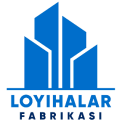 “Стевия маҳсулотларини етиштириш ва қайти ишлаш"
Лойиҳа тавсифи
Лойиҳа манзили
Лойиҳанинг иқтисодий кўрсаткичлари
Лойиҳанинг харажатлар тақсимоти
Қашқадарё вилояти, Қарши шаҳри
Стевия таркибидаги моддалар тишларда ёғ ва бошқа моддалар тўп-ланишига йўл қўймайди. Стевия қондаги қанд (шакар) миқдорини на-зорат қилади ва инсулин гармони фаолиятига кўмаклашди. Стевия ўсимлиги таркибидаги биологик фаол модда - гликозид (стевиозид) организимда табиий озуқа ўрнини босувчи воситалардан биридир. Ушбу лойиханинг йиллик қуввати қуйидагича:
10 га ердан 241 164 кг стевия маҳсулотлари
Стевия маҳсулотлари
Ўз-ўзини қоплаш (PP)
Бино қуриш
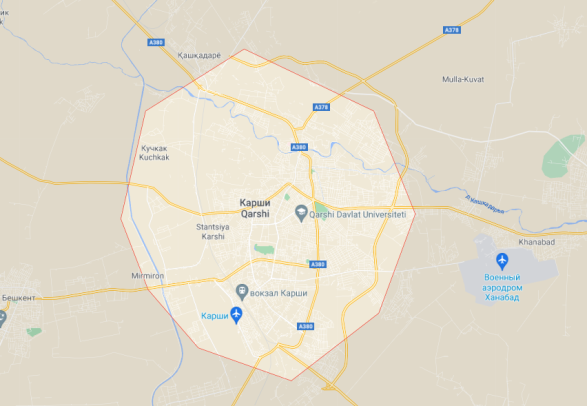 140,0 минг
  $
41 ой
Ички даромадлилик даражаси(IRR)
Айланма маблағ
Соф жорий қиймат (NPV)
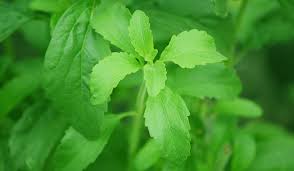 Ускуналар
148,1 минг
   $
222,3 минг
   $
1 325 минг
     $
25,2%
Бошқа харажатлар
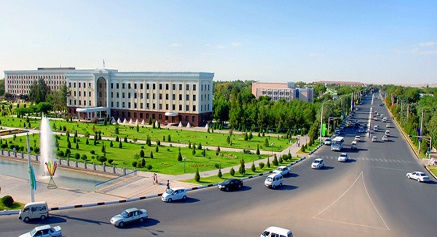 47,9 минг
   $
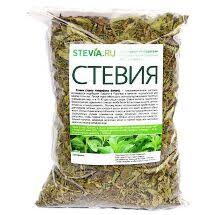 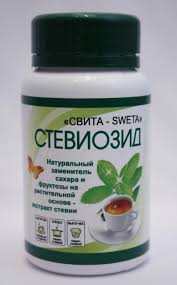 Ишчи ўрин сони
Ўз маблағи
88 нафар
0.0
Лойиҳа қиймати
Минг $
558,3
Ишга тушиш вақти
Банк кредити
Минг $
2021-2022
558,3
Минг $